A  final word
What can we do?
No more animal protein, go plant-based
Restore ecosystems & soils
Enact well-supported biodiversity reserves
Introduce a minimum wealth tax for corporations and individuals
Use individual freedom for collective action and institutions
Alleviate debt burden of Global South to 
1) adapt to climate change 
2) take responsibility for (neoliberal) colonialism 
Invest (dark) green – mortgages, pensions, health insurance
Donate more to peacebuilding, less to disaster relief
Support deliberative democracy
Spread the word
You are here
“Pale Blue Dot”,
 Voyager 1, NASA, 1990
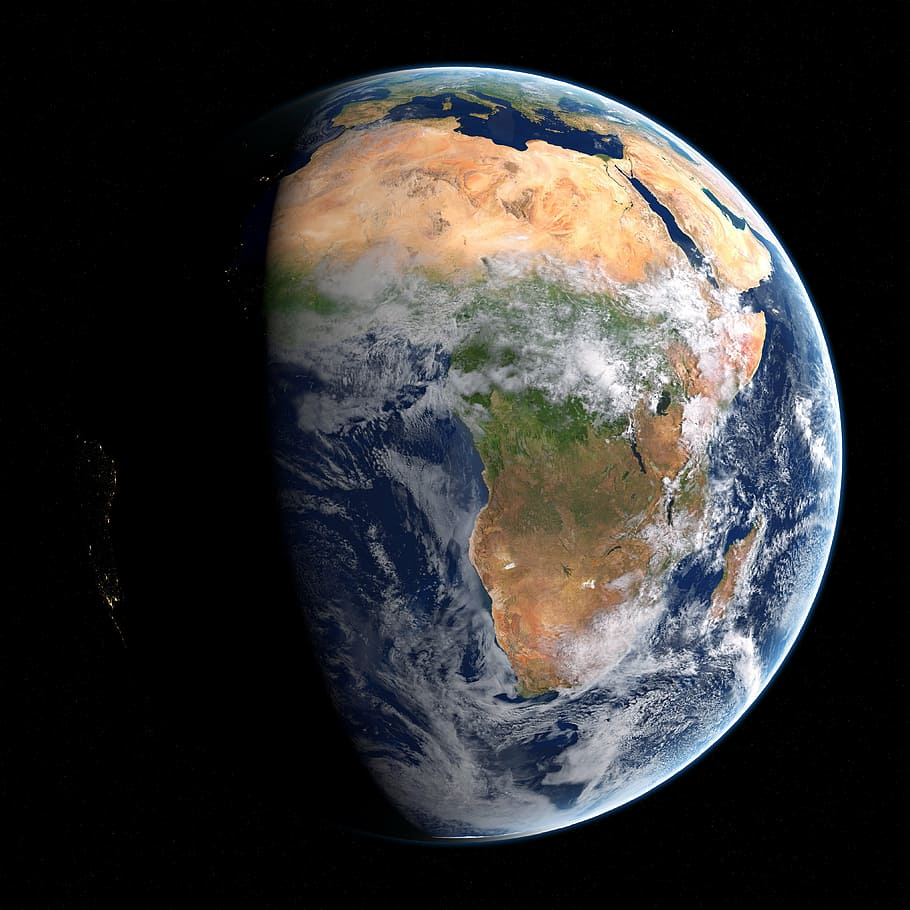 Planet A
*See
The Moral Obligations of Scientists | Center for Humans and Nature
https://humansandnature.org/the-moral-obligations-of-scientists/
A  final word
Wat kunnen we doen?
Geen dierlijk eiwit, ga plataardig
Herstel ecosystemen & bodems 
Creëer goed ondersteunde biodiversiteitreservaten
Minimum welvaartsbelasting voor corporaties en individuen
Gebruik individuele vrijheid voor collectieve actie & instituties
Verlaag de schuldenberg van het Mondiale Zuiden: 1) voor klimaatadaptatie, 2) om verantwoordelijkheid te nemen voor (modern) kolonialisme
Beleg in (donker) groen – hypotheken, pensioenen, zorgverzekering
Doneer meer aan vredeopbouw, minder aan hulp bij rampen
Ondersteun deliberatieve democratie
Zegt het voort
You are here
“Pale Blue Dot”,
 Voyager 1, NASA, 1990
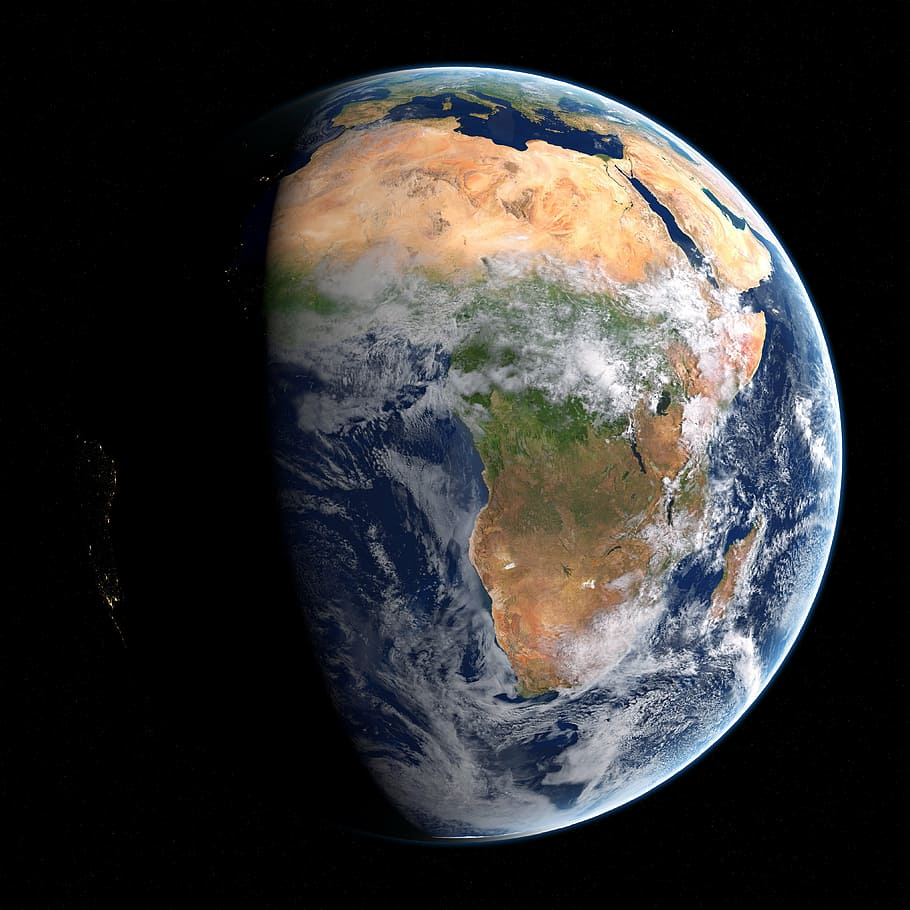 Planet A
*See
The Moral Obligations of Scientists | Center for Humans and Nature
https://humansandnature.org/the-moral-obligations-of-scientists/